Students Clock Speeders on Boones Ferry
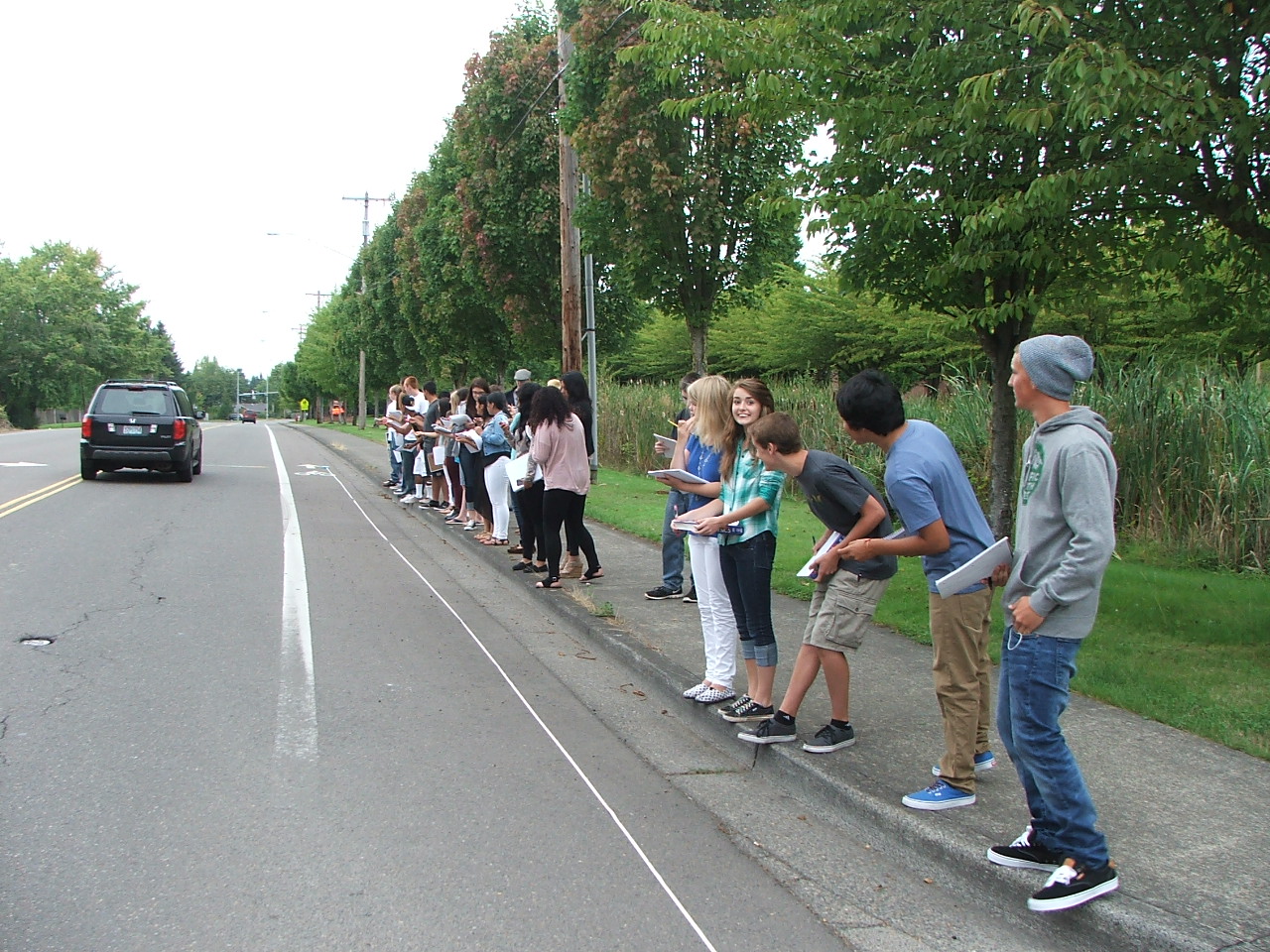 Hair Raising experiences
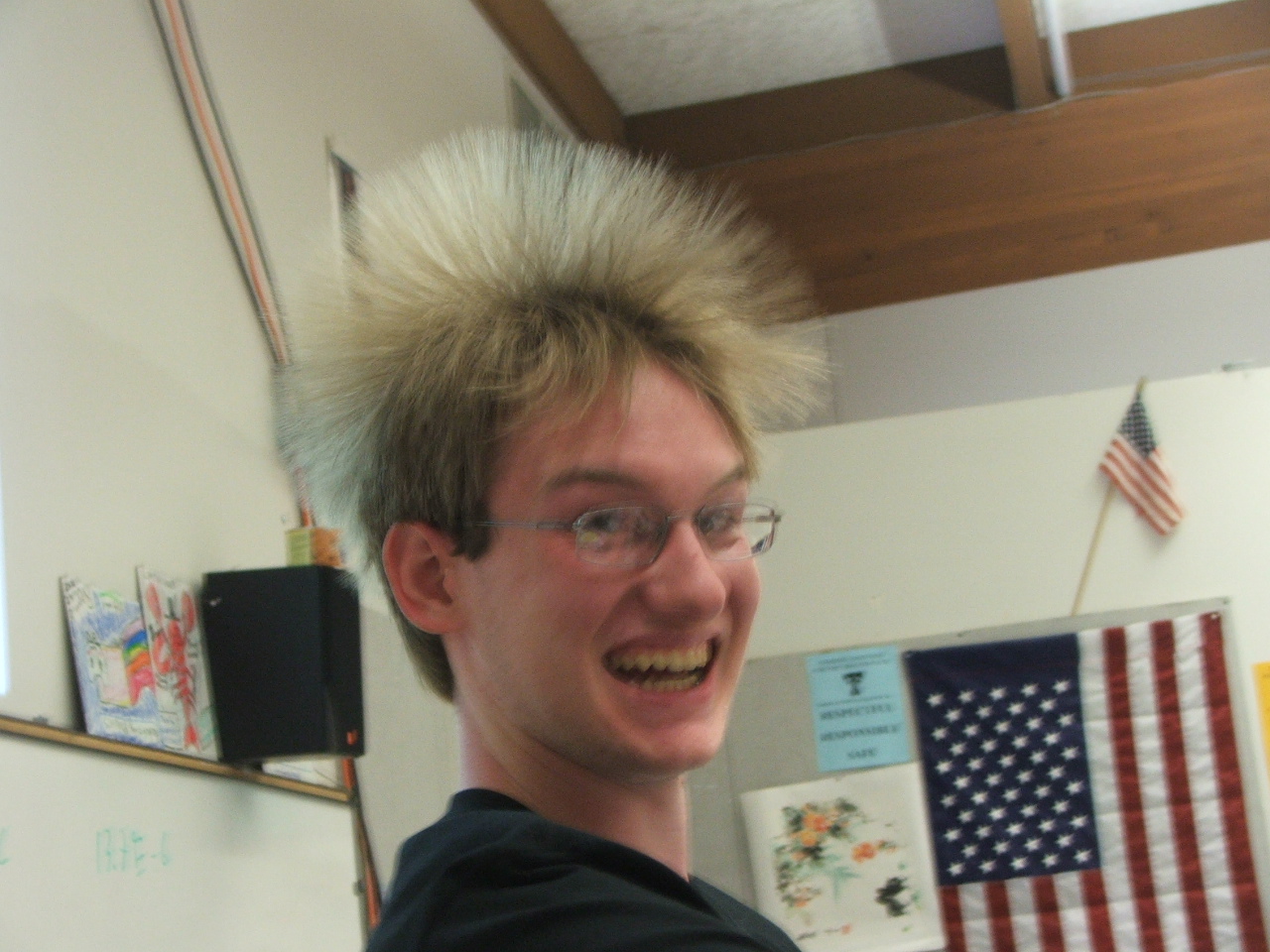 Mom - do I need to comb my hair?
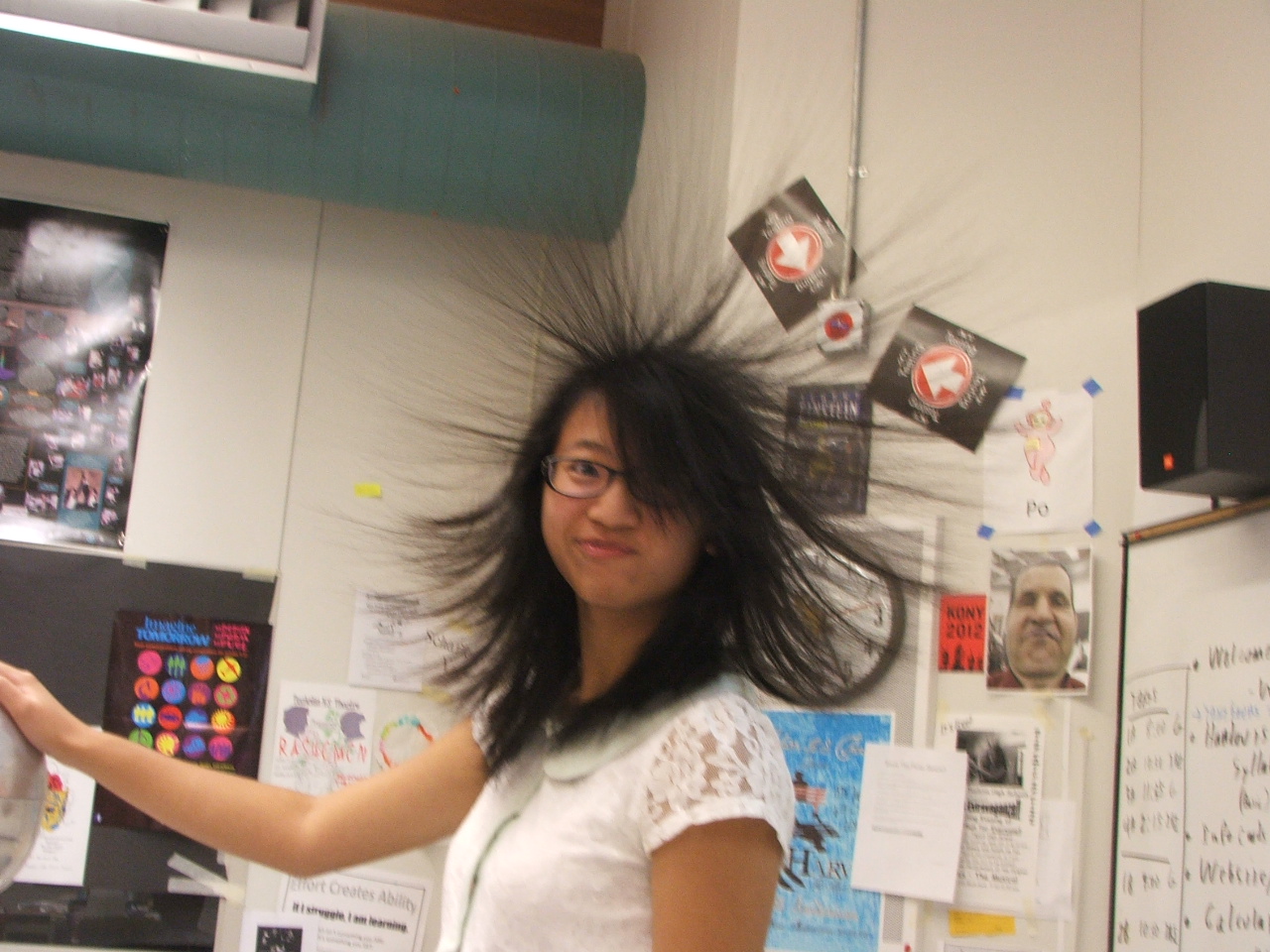 Spreadsheets are our friends!
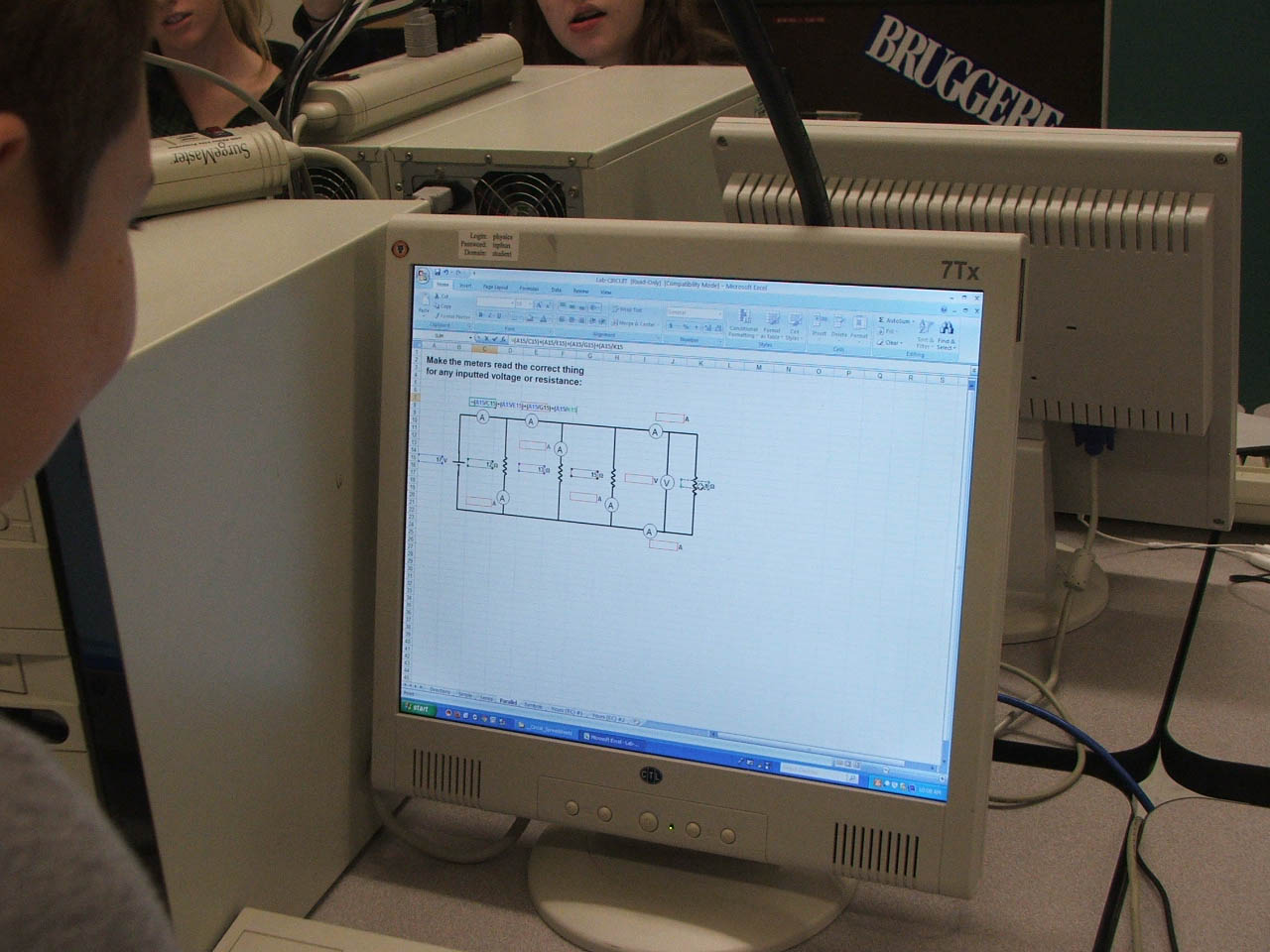 We’re not messing around - we’re doing physics!
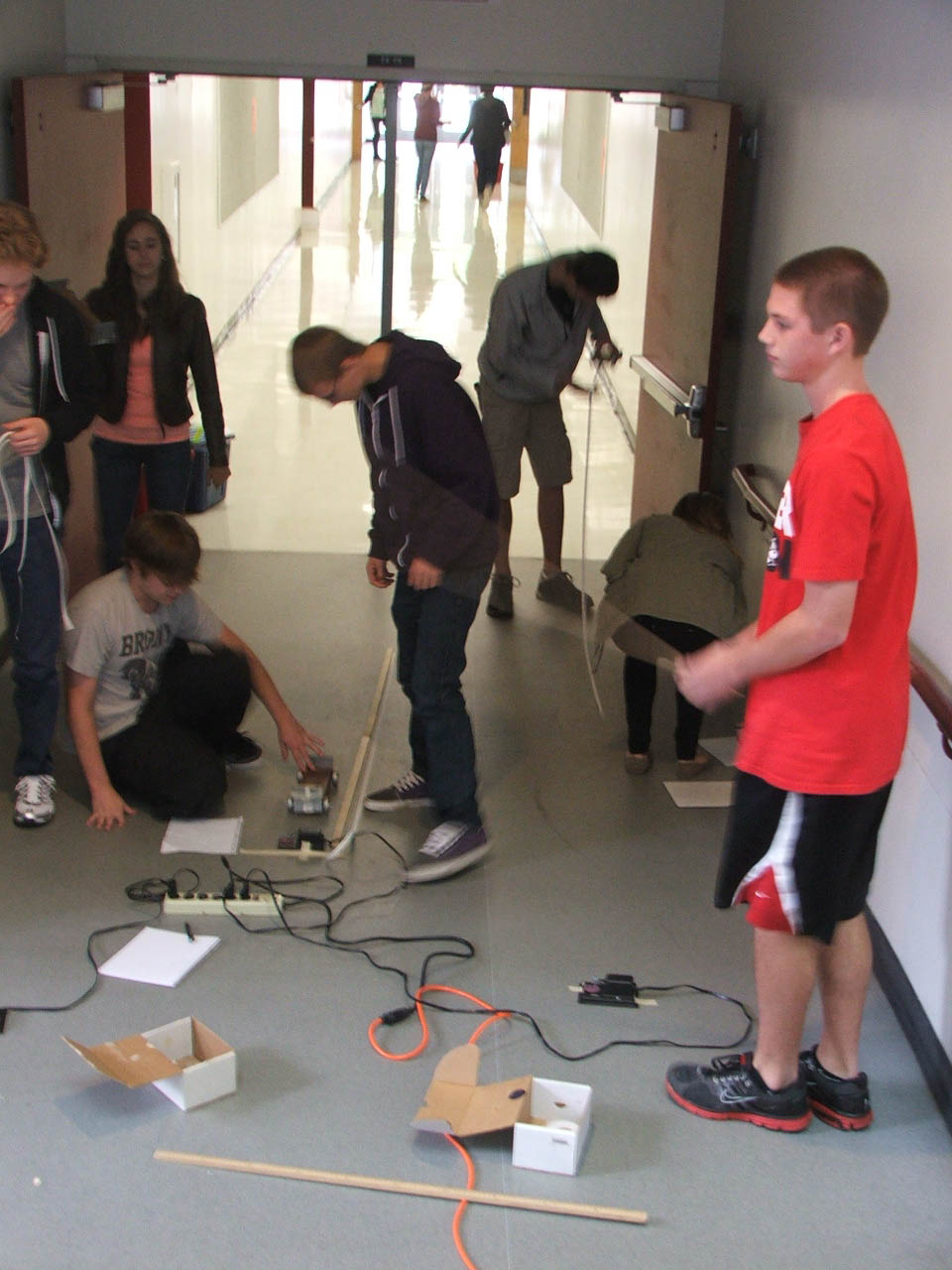 Measuring the initial velocity of an air rocket
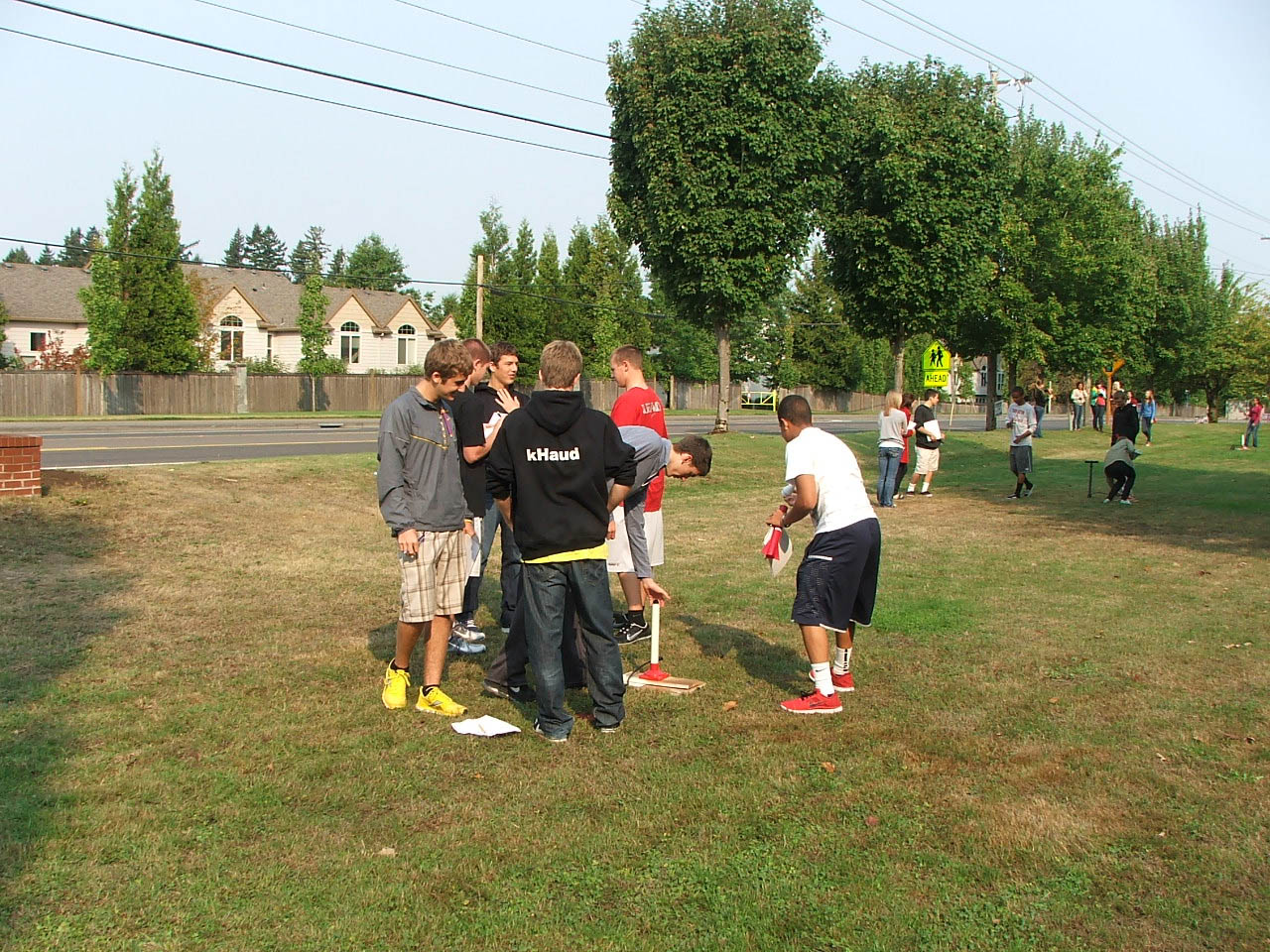 Heads Up!!!
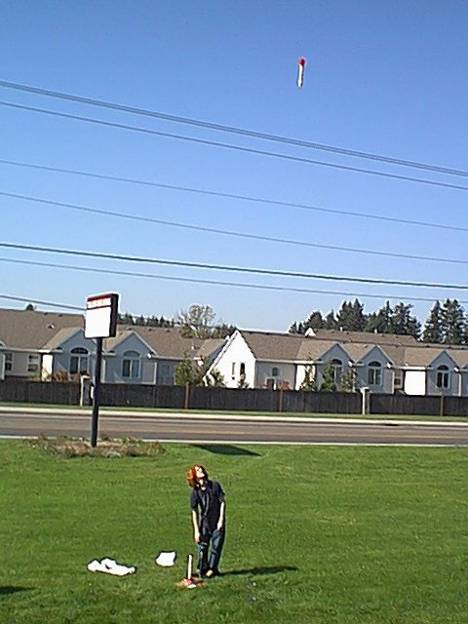 Where is the physics here?
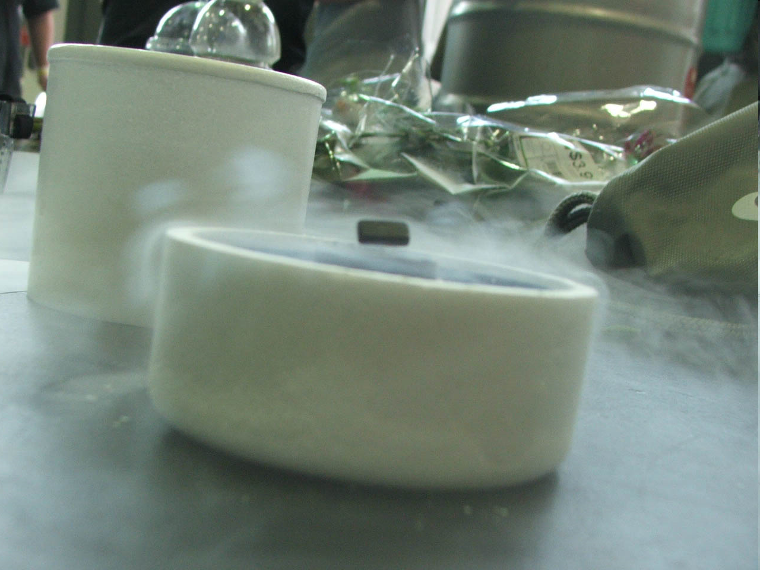 How long can it be?
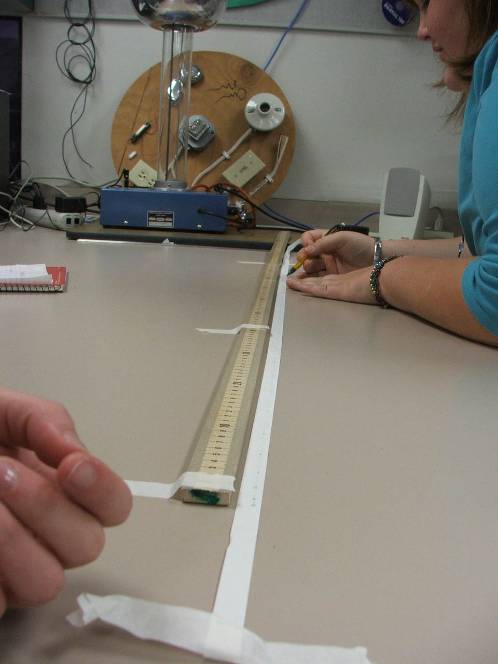 Sometimes... You don’t need math to figure out physics...
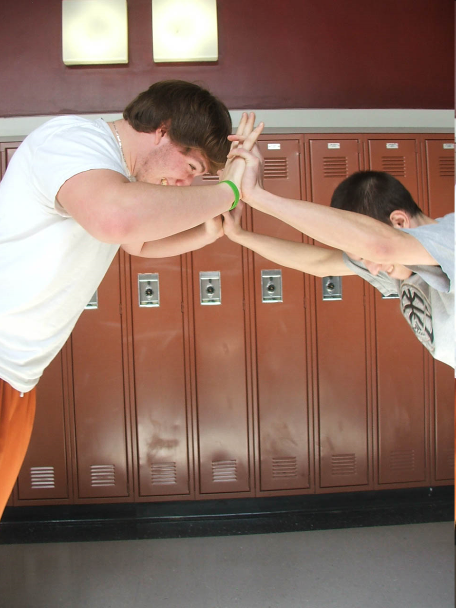 Such concentration!
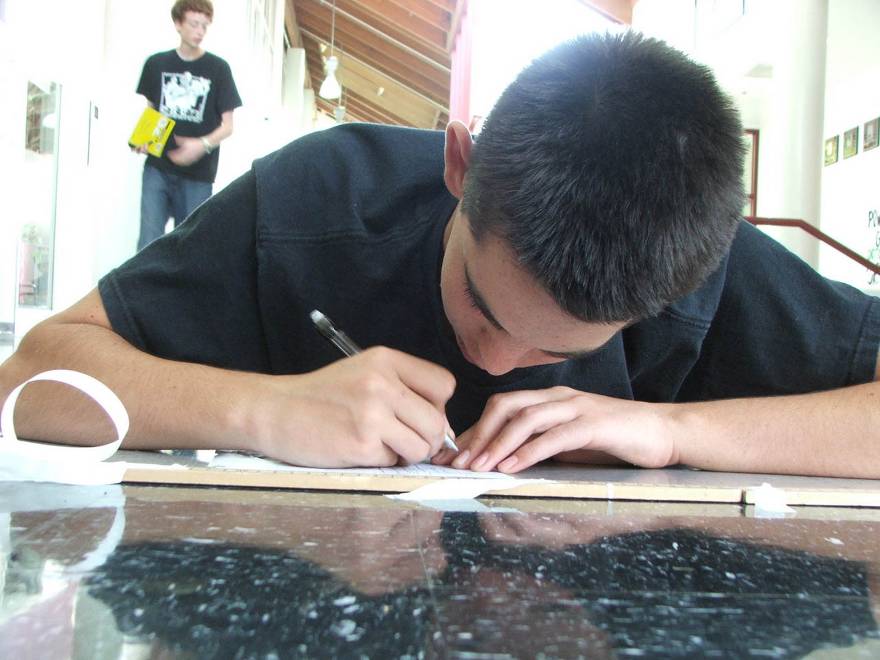 Rocket target competition
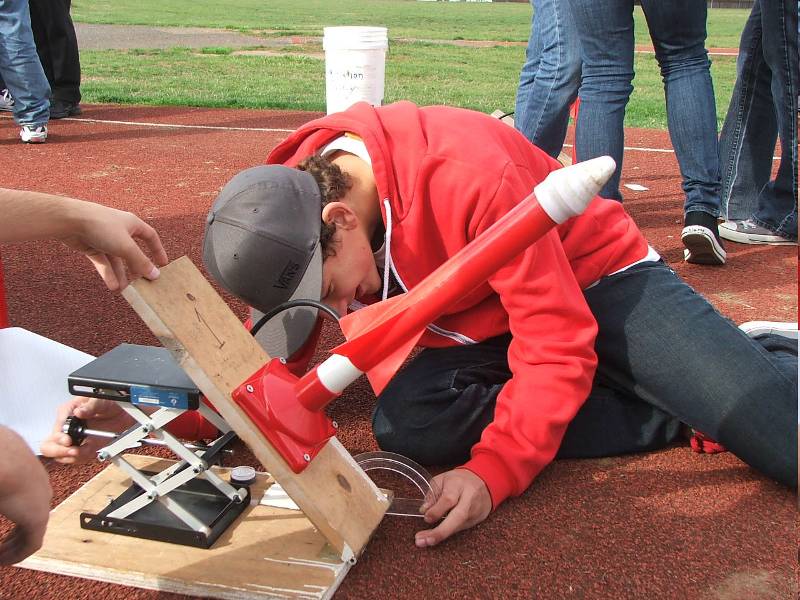 Target bearing two nine seven niner…..
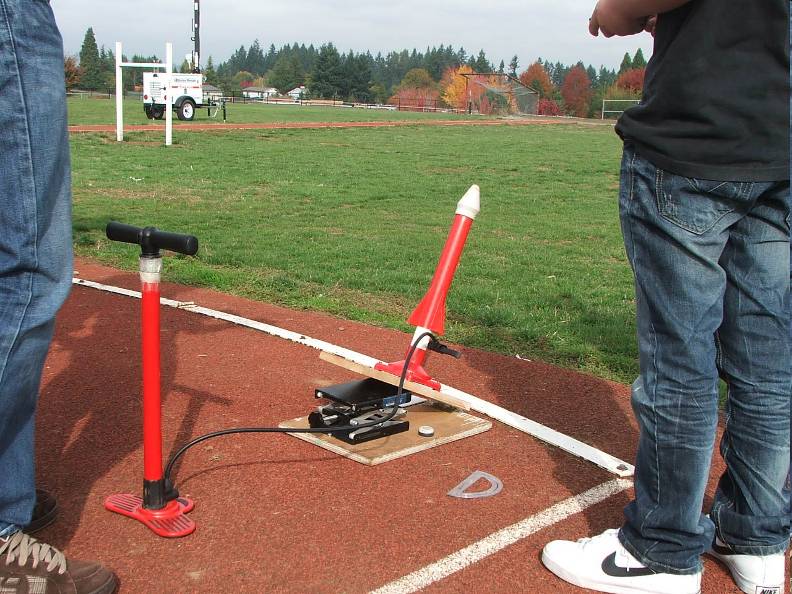 Reaction Time Lab
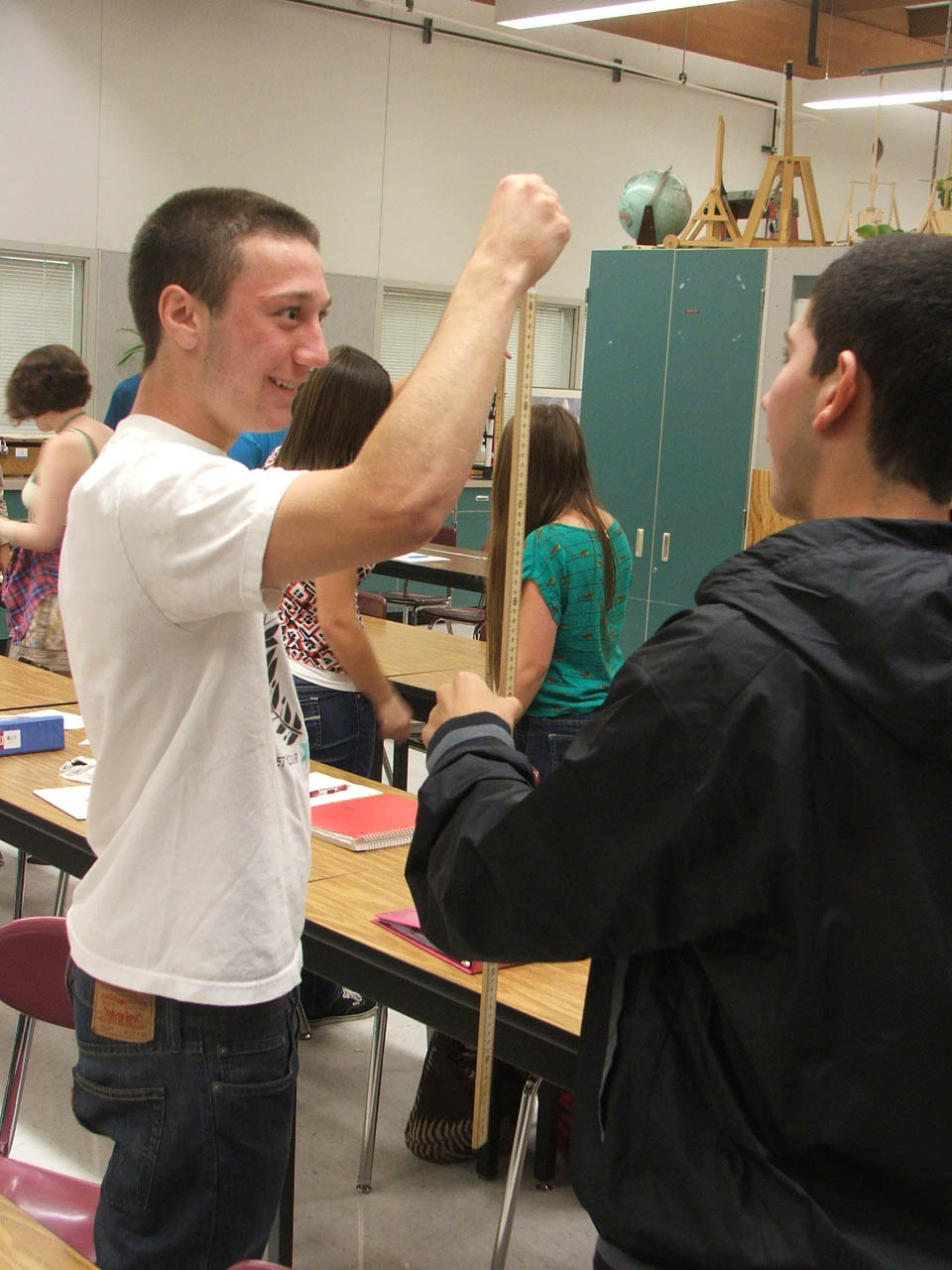 Where will the marble land?
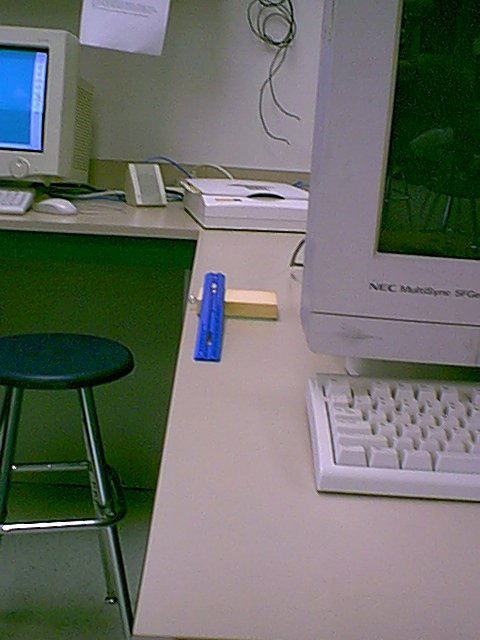 Predictions are made…
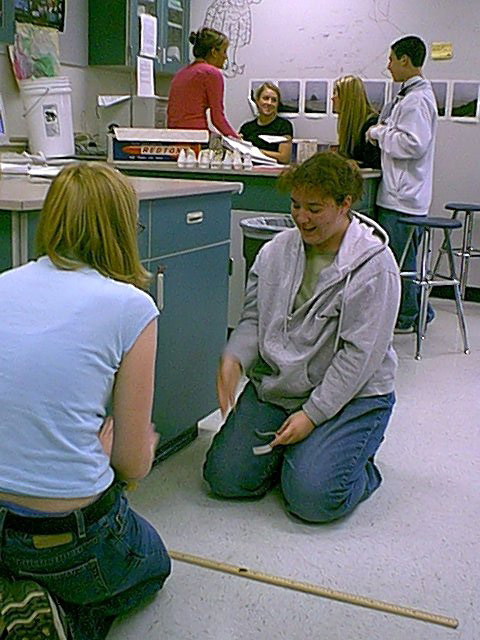 On what does friction depend?
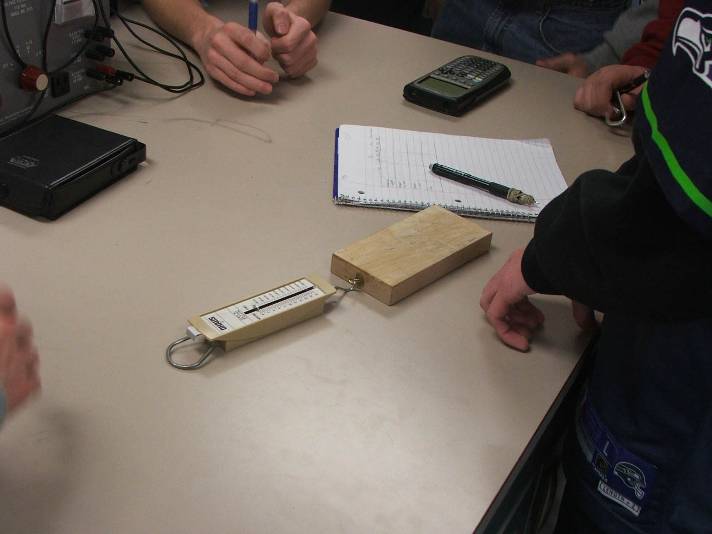 Magnetic Fluids
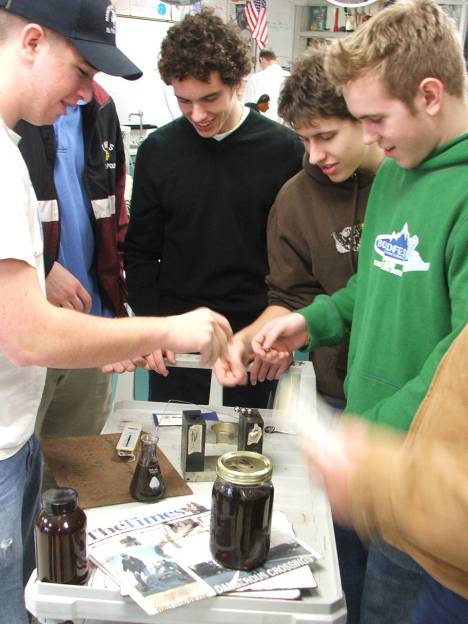 How far will the magnets go when you release them?
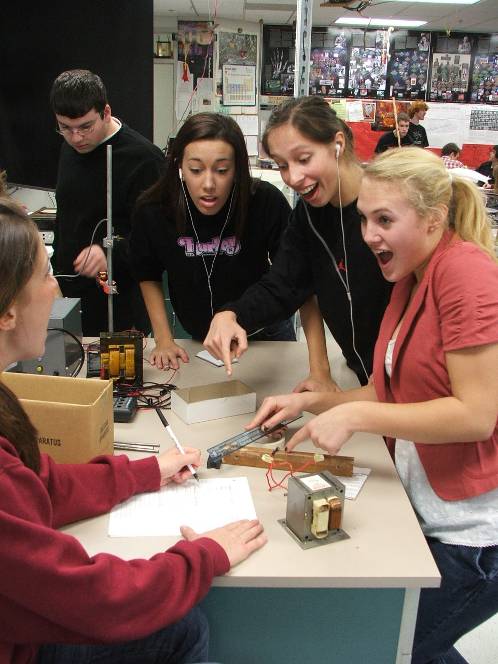 I’m a-goin’ Lion Huntin’
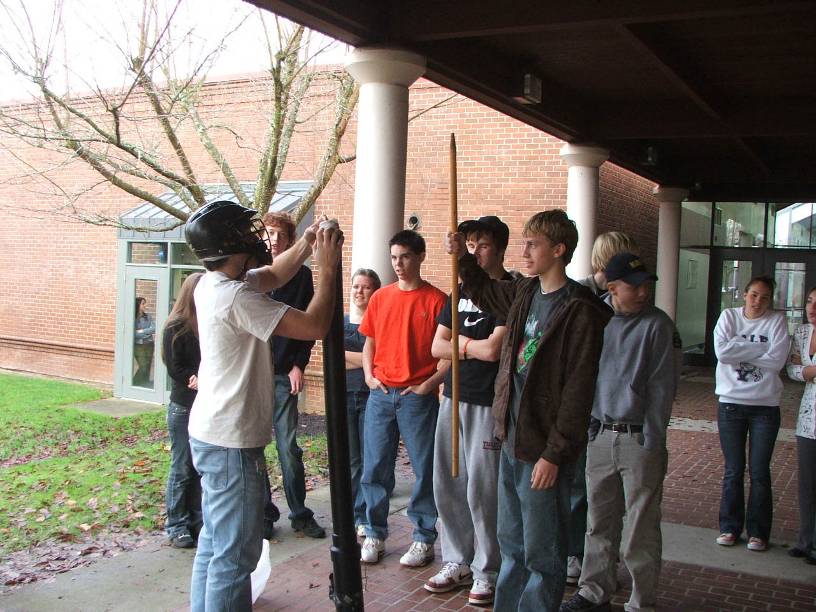 Don’t do this at home (dry ice cannon)
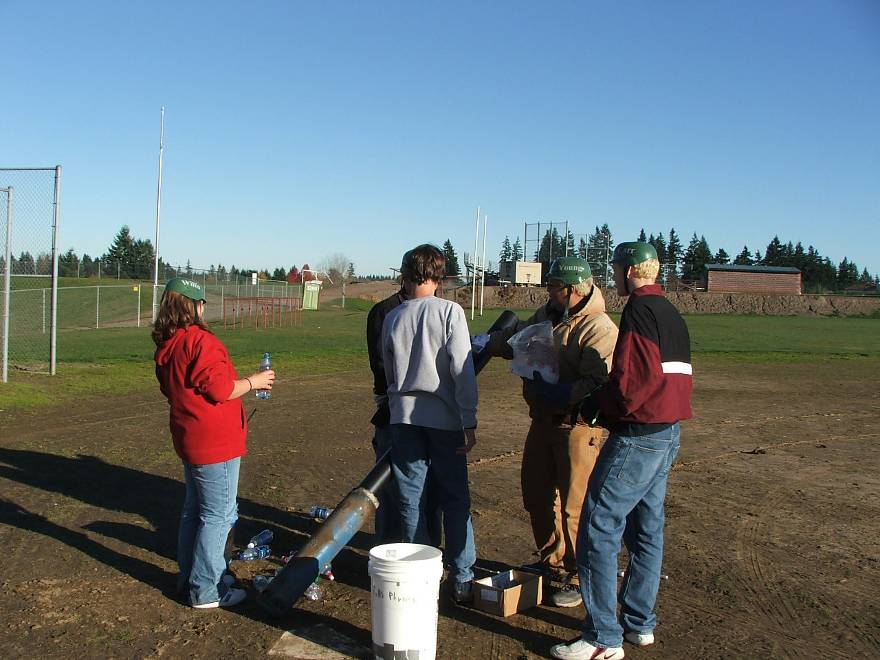 Computer simulation of orbit
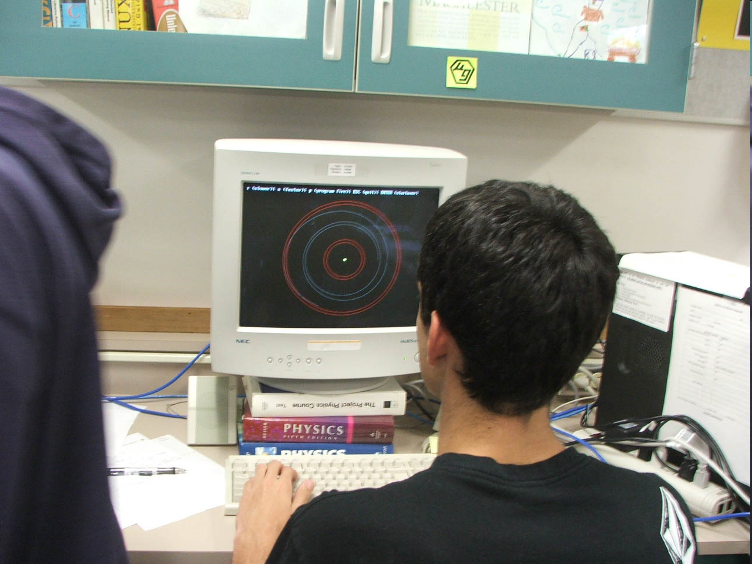 Advanced Statics
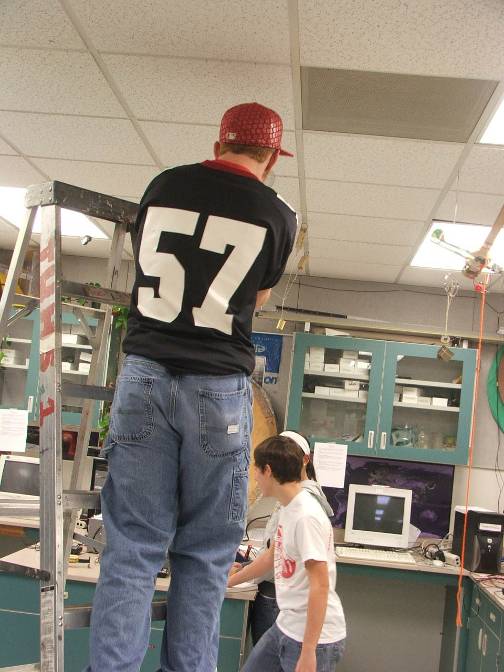 Creating a droplet in zero gravity at NASA GRC
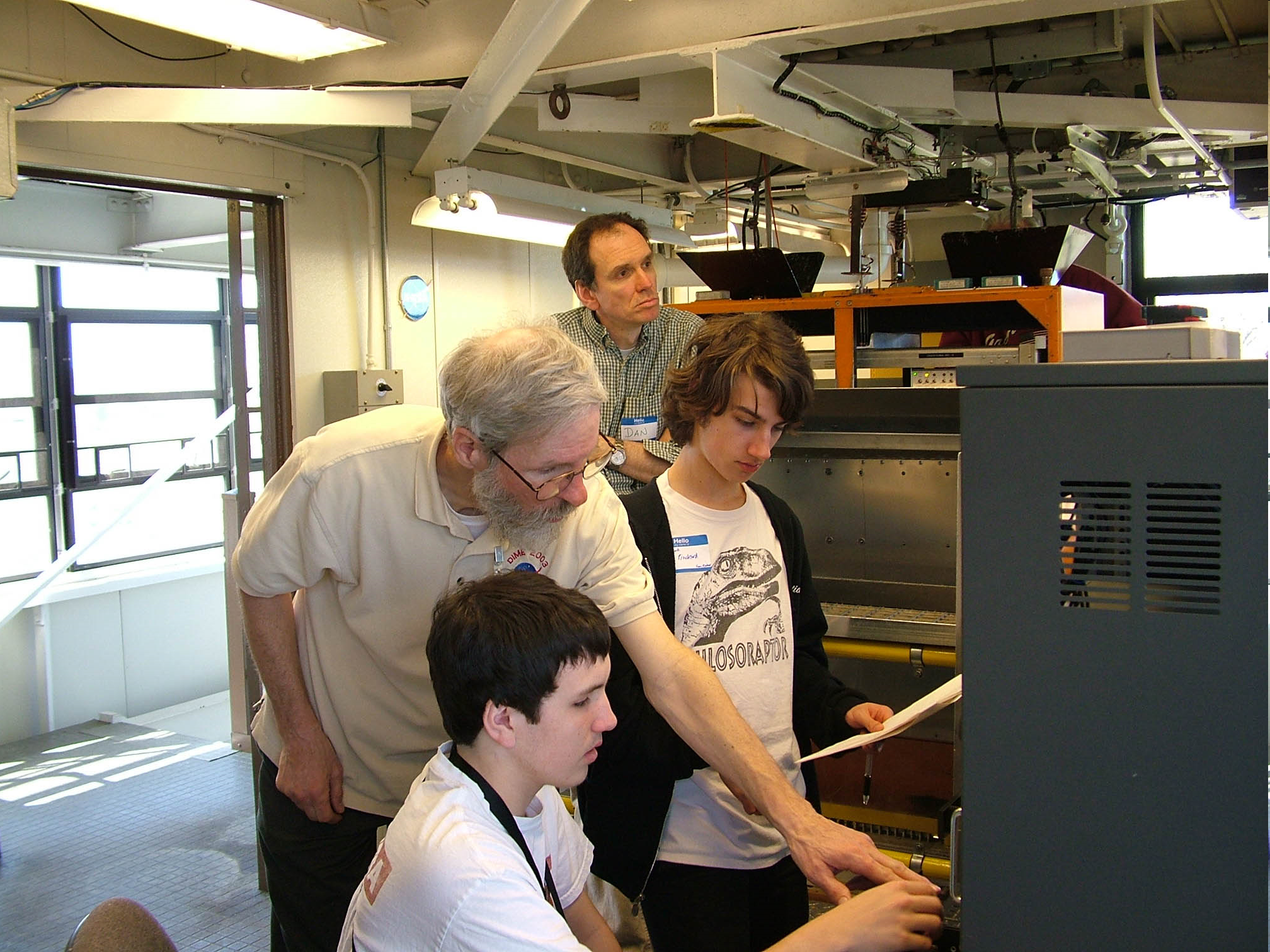 Where there’s smoke, there’s Physics!
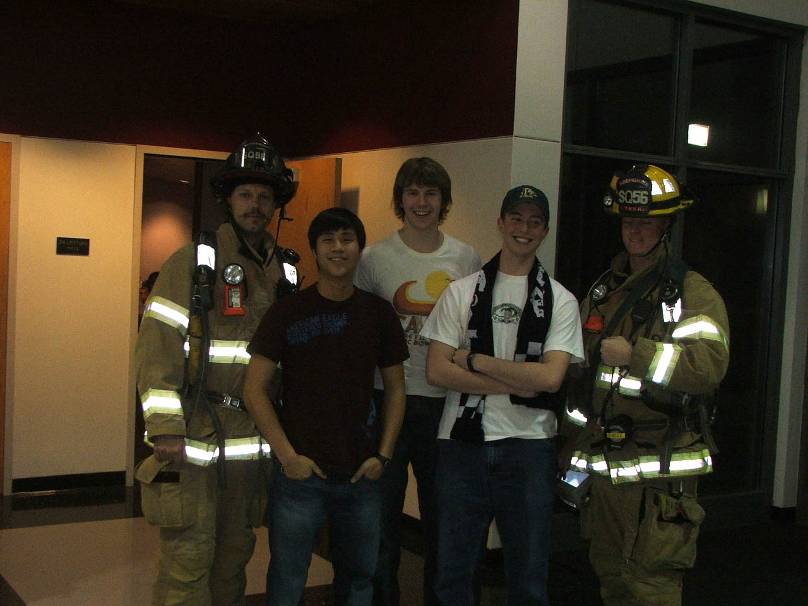 Faster than a speeding bullet (Human power output)
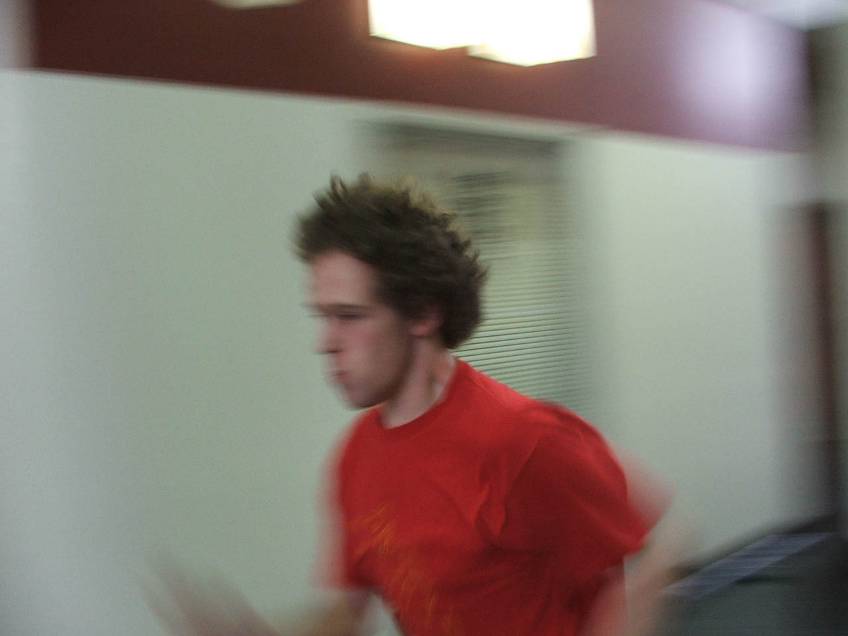 Check out those muscles!
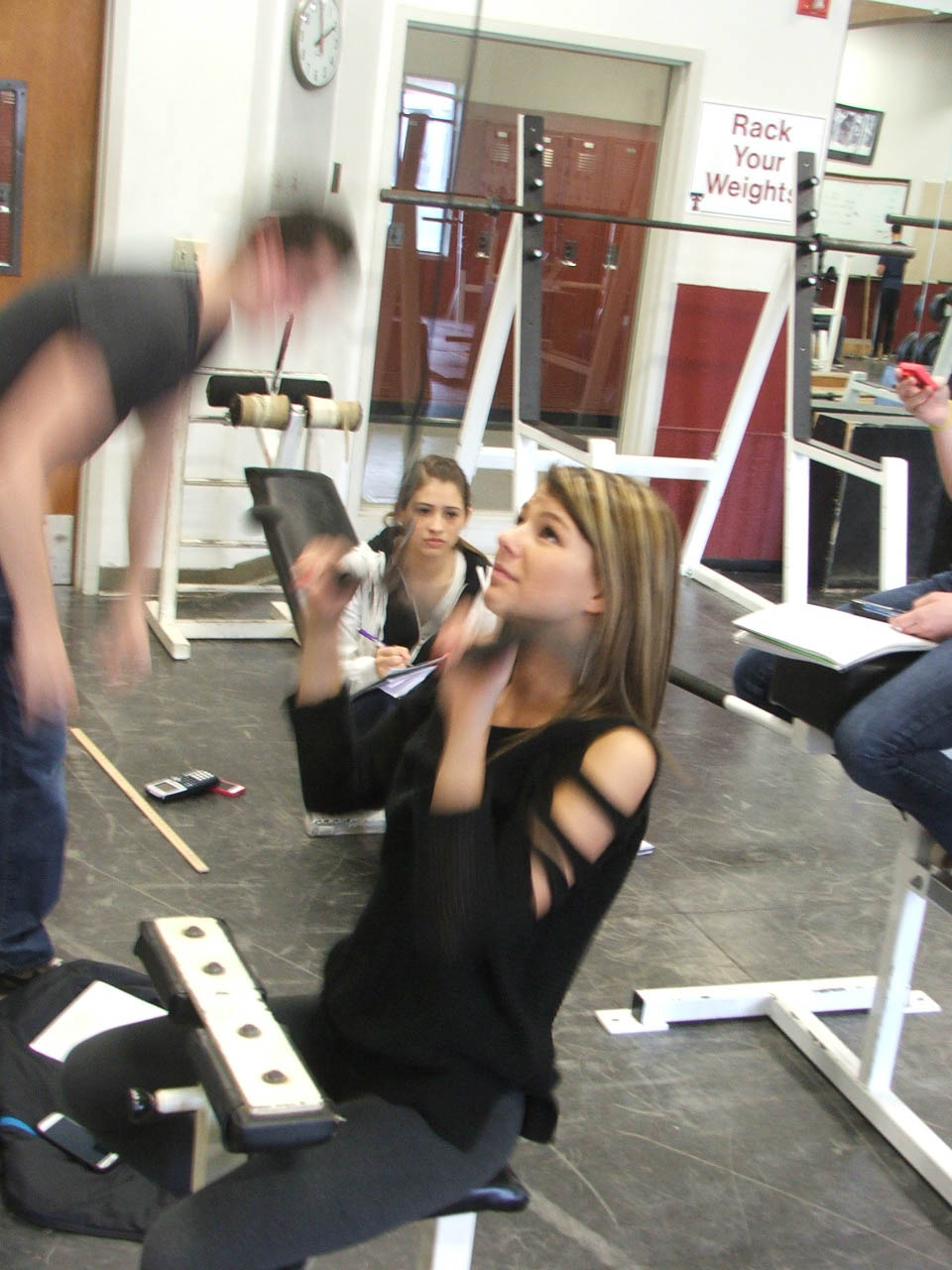 Even a very small trebuchet is fun for all…
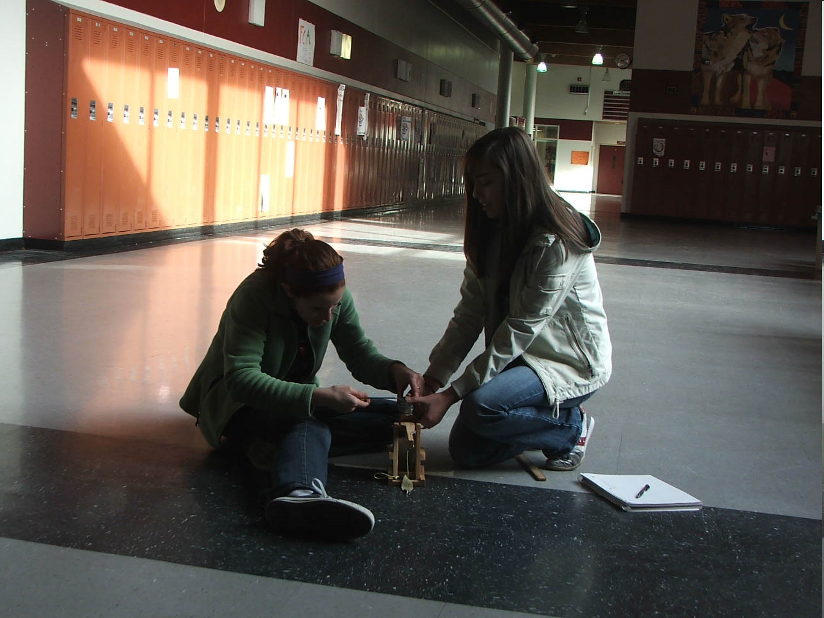 What do I do now, Teacher?
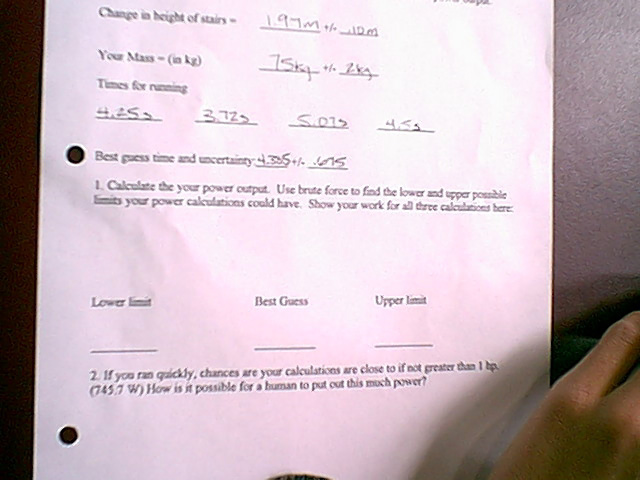 Nuclear decay simulation
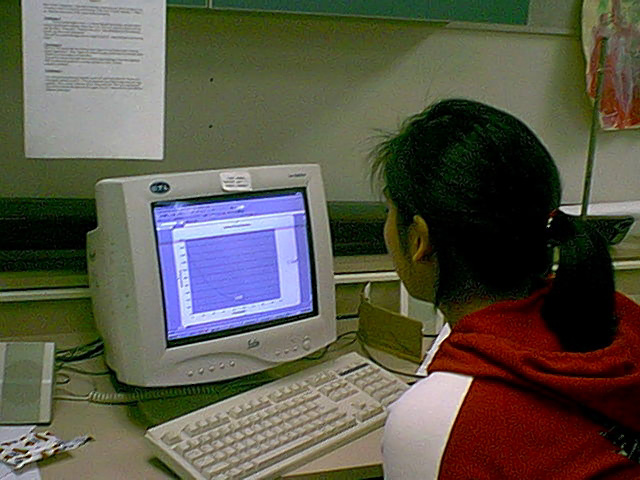 Three stage human rocket
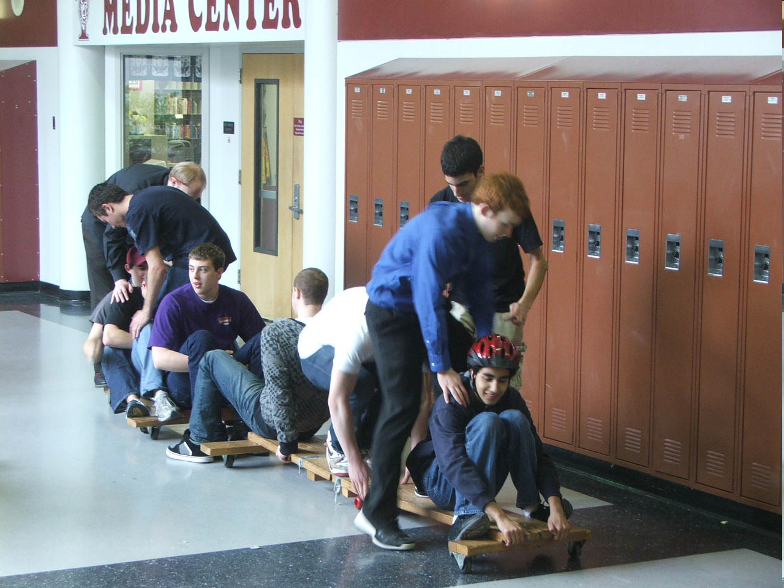 OK…That didn’t work
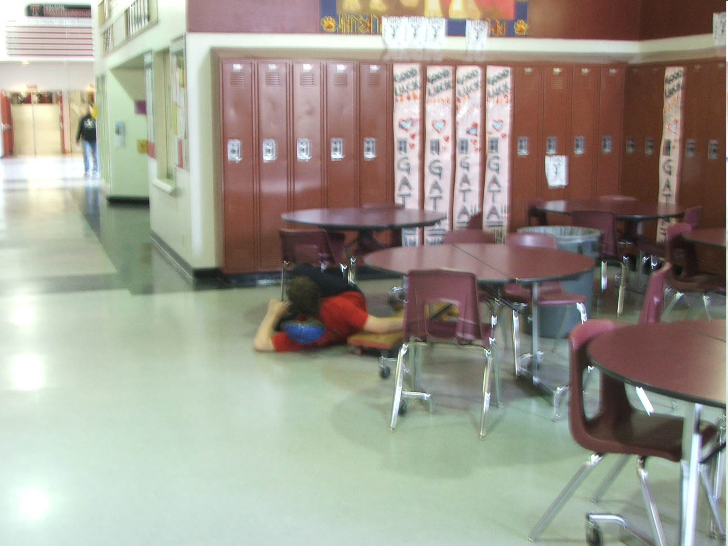 We who are about to die salute you
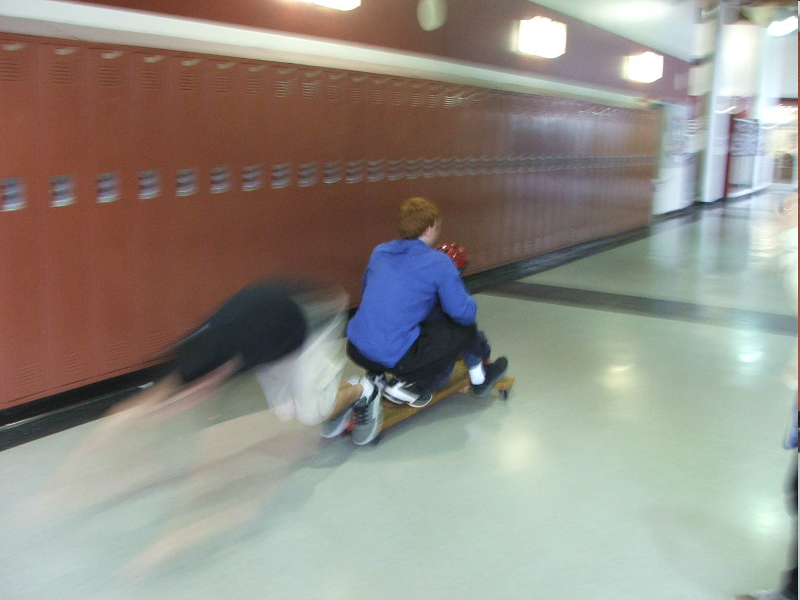 It’s a little to late to reconsider your options
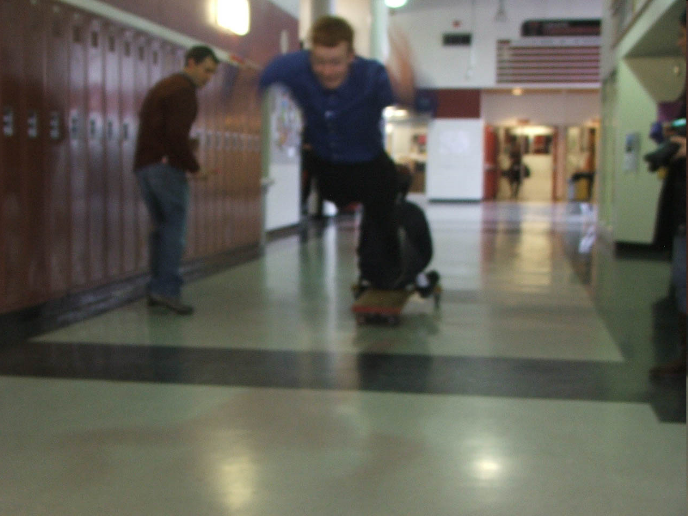 What are we doing?
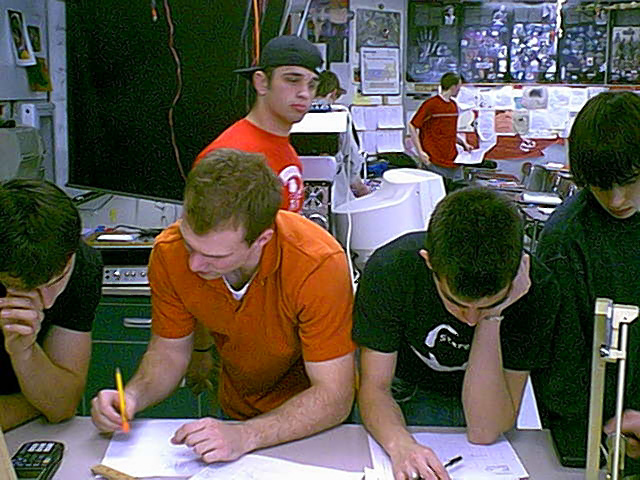 Measuring the speed of sound in clarinets
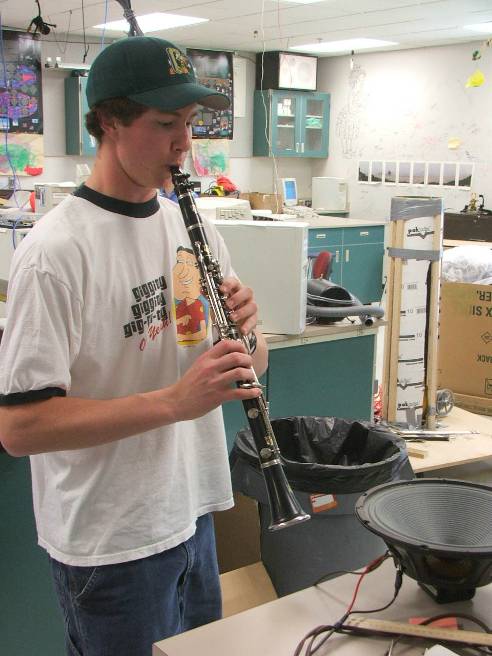 Conservation of momentum
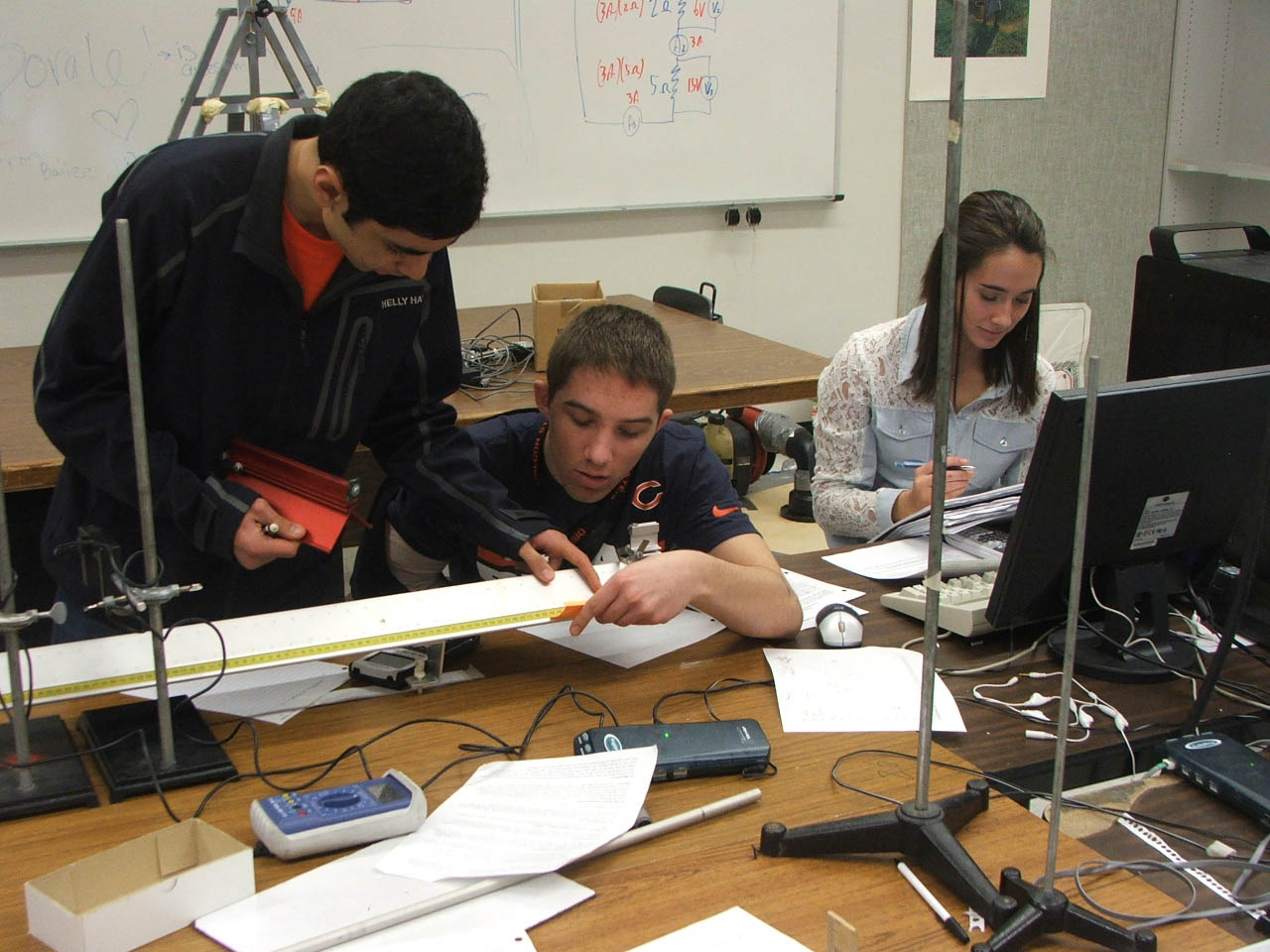 The speed goes down in the collision..
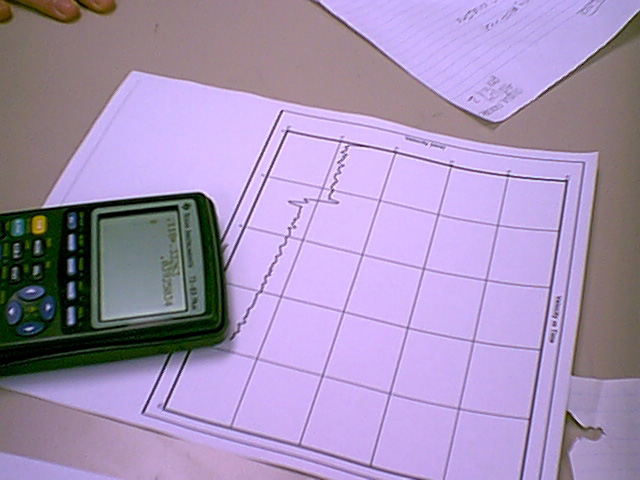 Mohawk meet mohawk comin through the rye
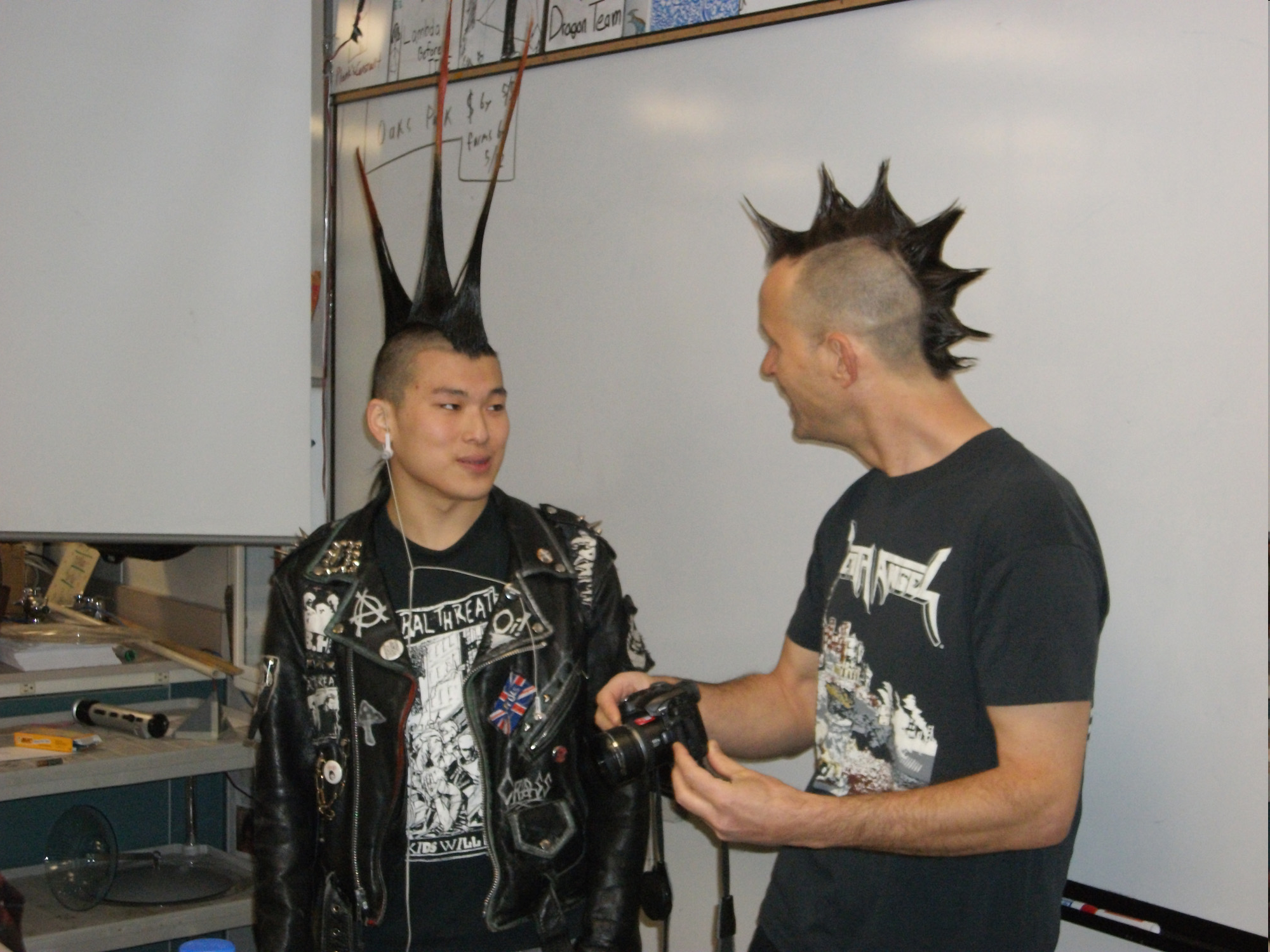 Oaks Park!!!
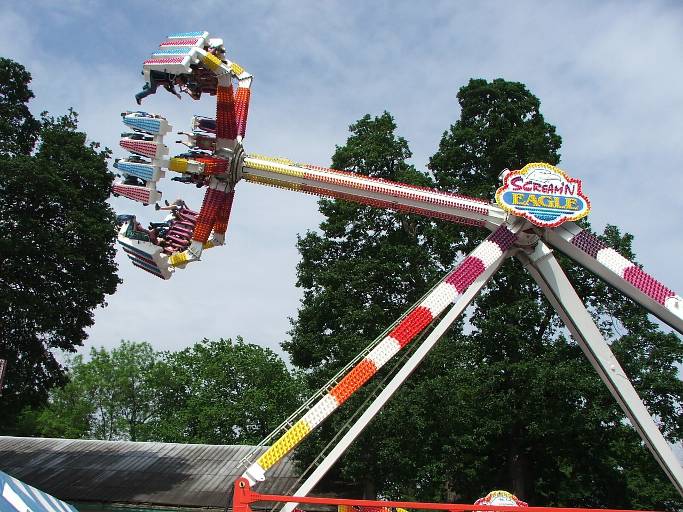 The Screaming Eagle!
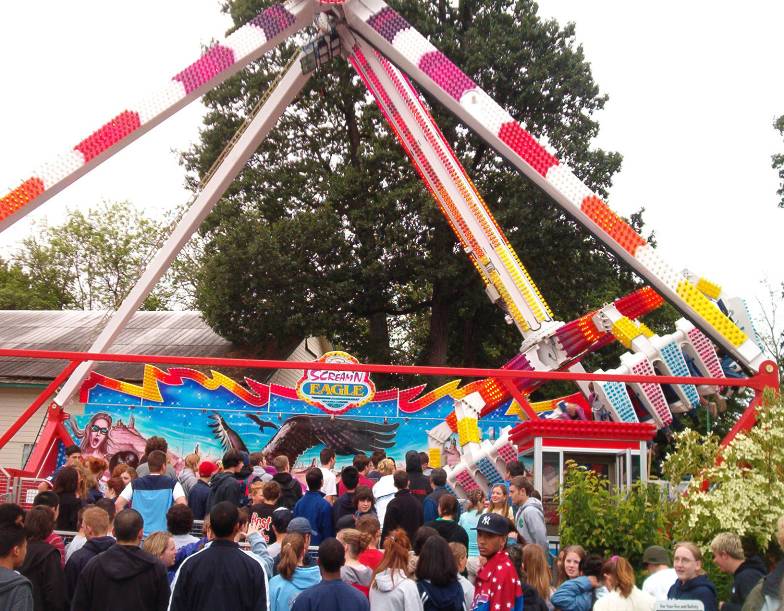 Round Up!
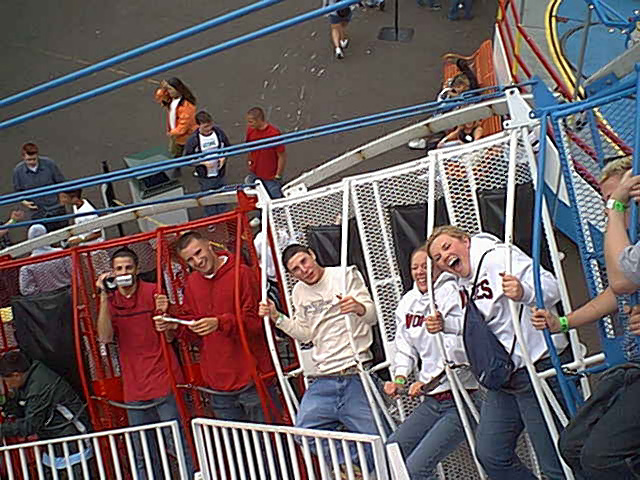 Duggan homing in for the kill…..
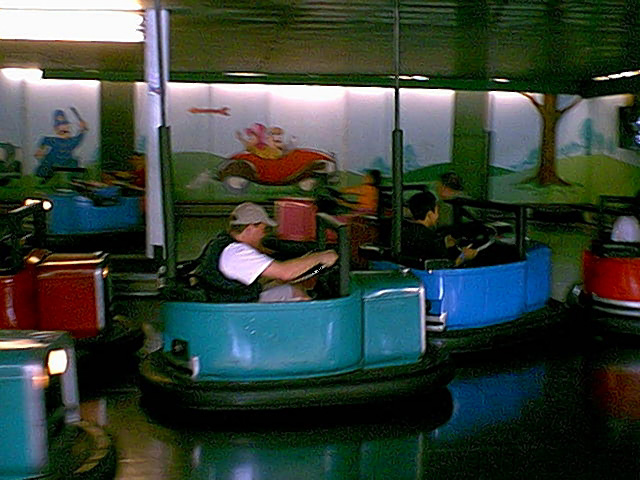 Mr. Murray won…
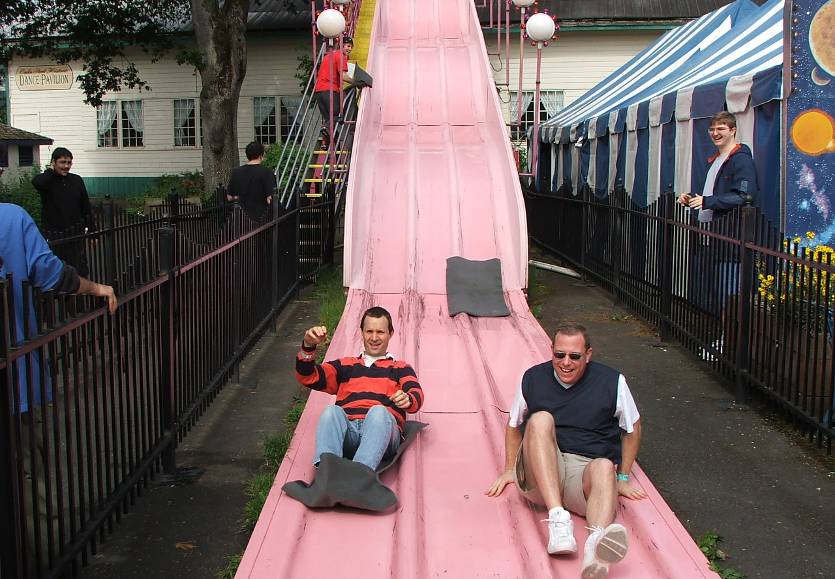 Yes - it goes upside down
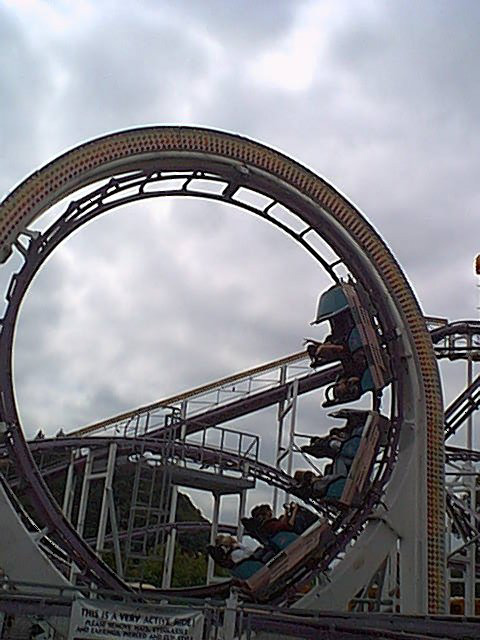 The train is very fun for all!
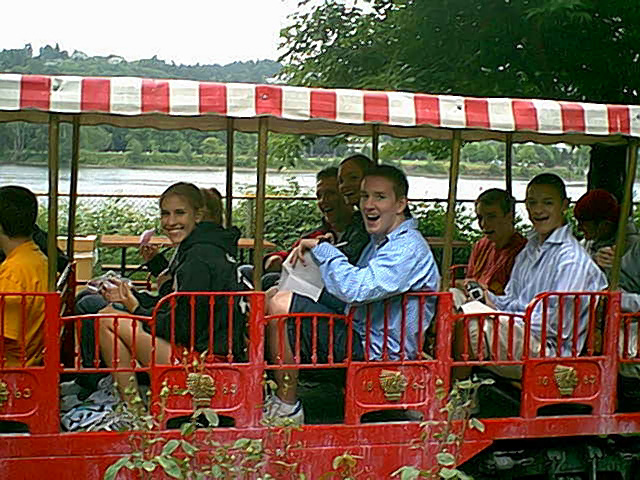 The Uber Geeks
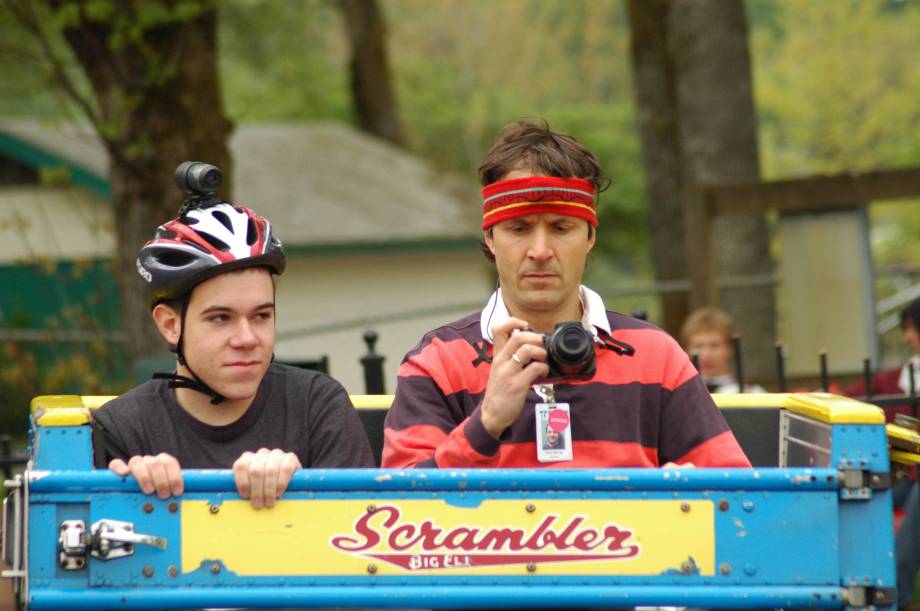 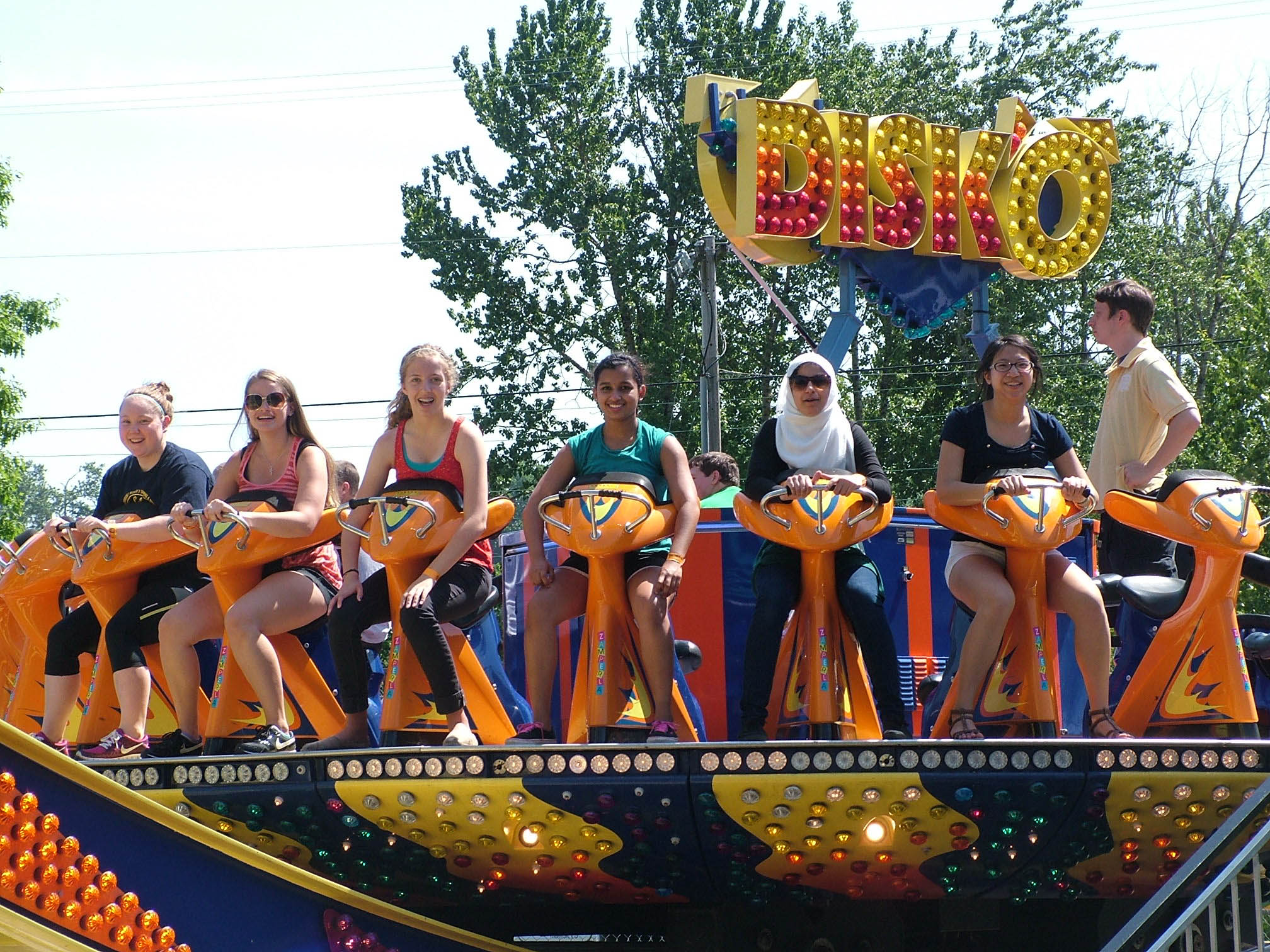 The Disk-O is fun for some, but not for all
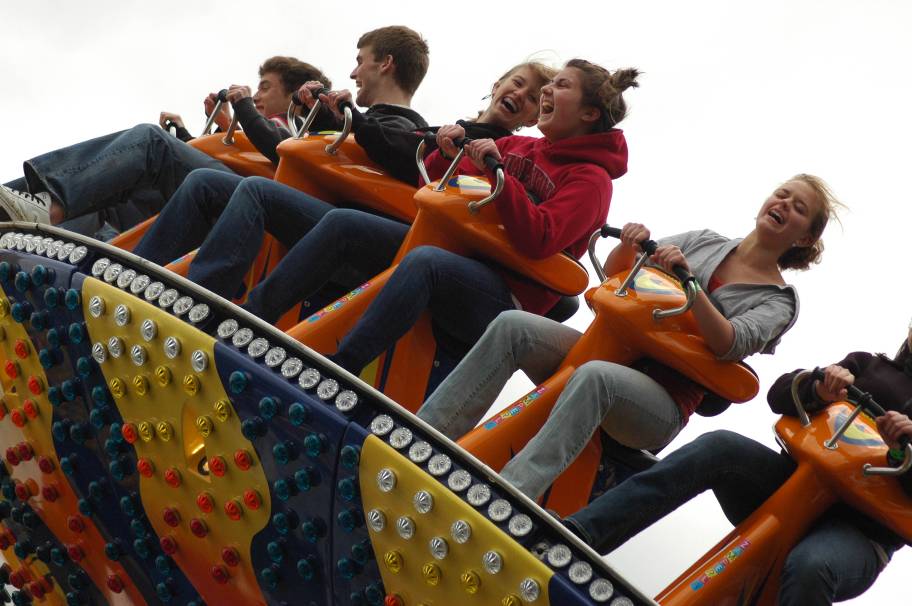 Physics Extravaganza at THS
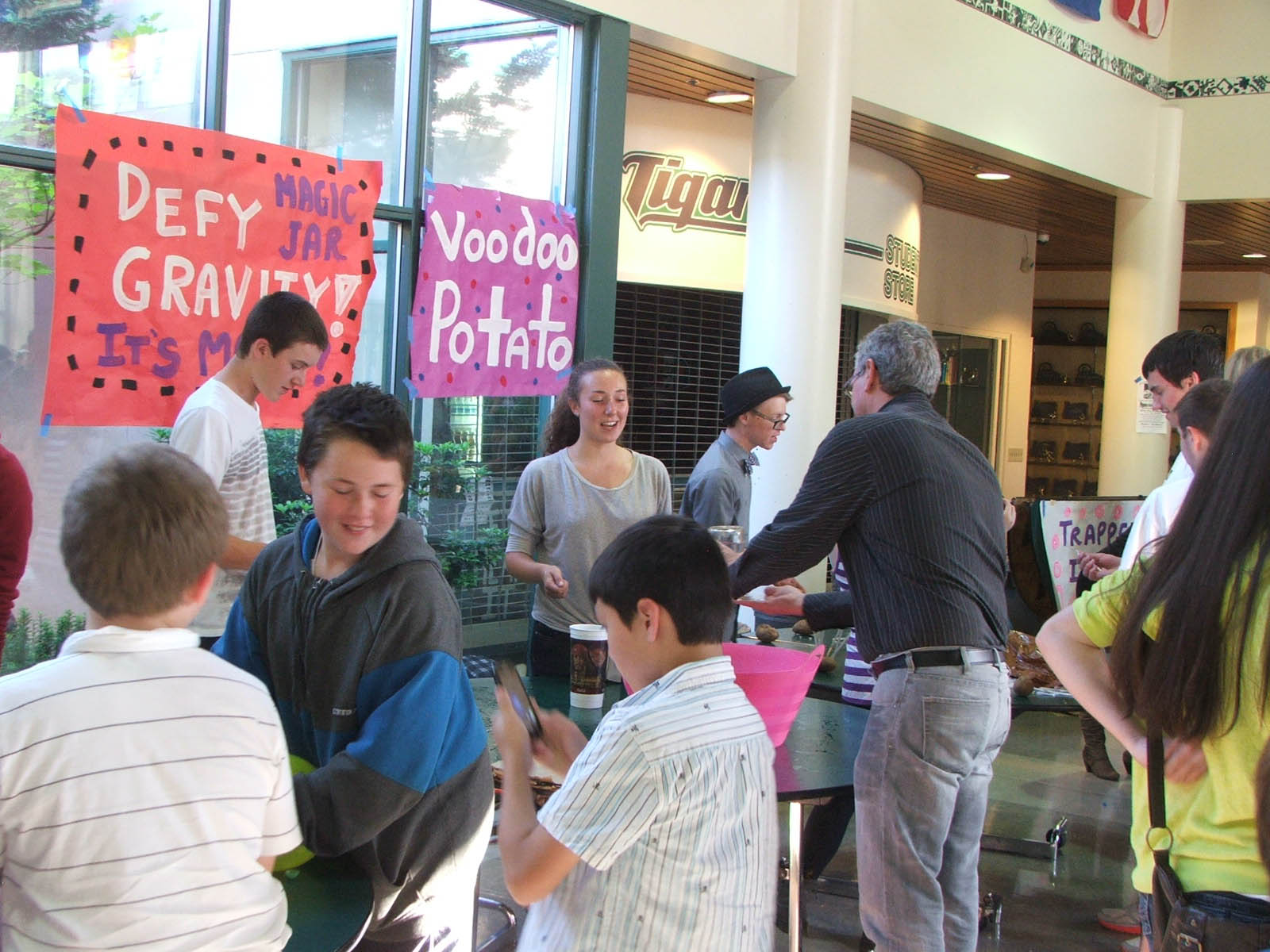 Harmonographs
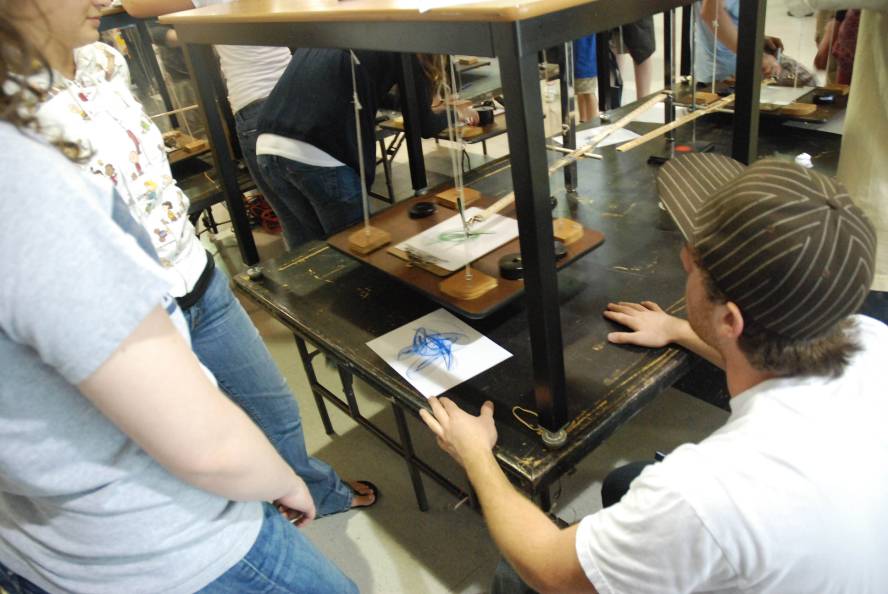 A harmonograph is fun for everyone
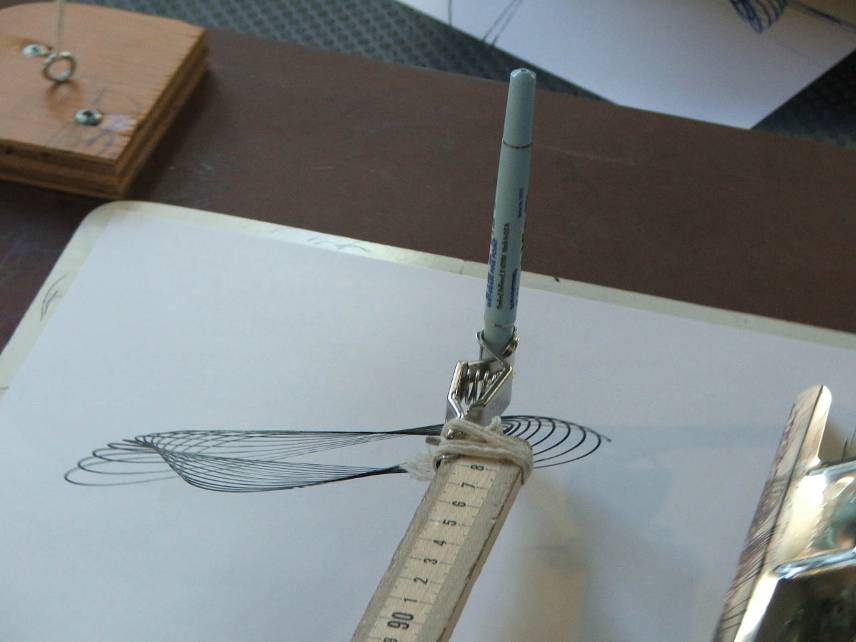 Our drop tower
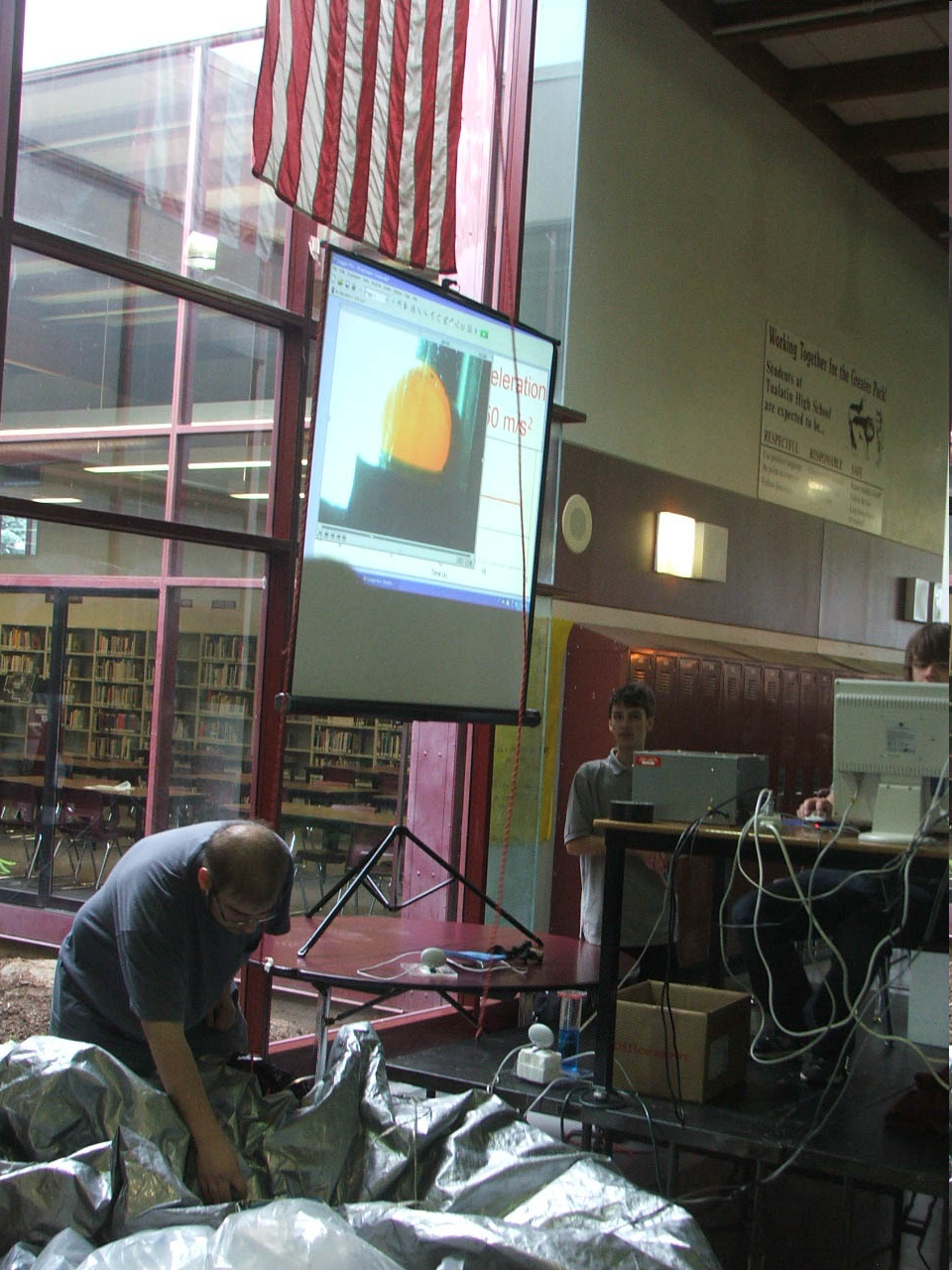